MODÈLE 3D D’ANALYSE SWOT
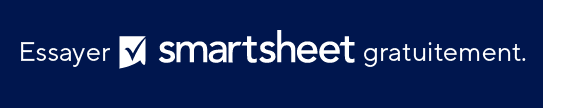 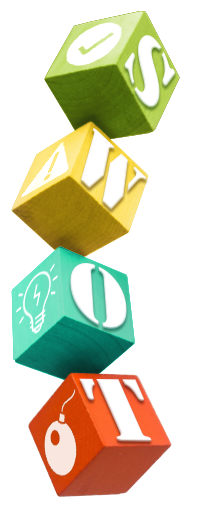 Force Une
Deux
Trois
Quatre
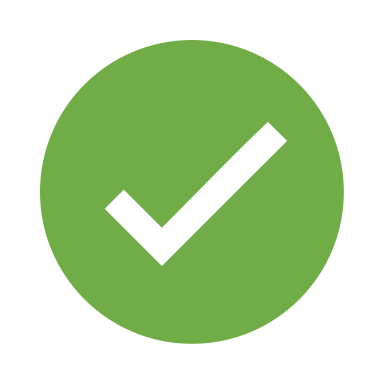 FORCES
Faiblesse Une
Deux
Trois
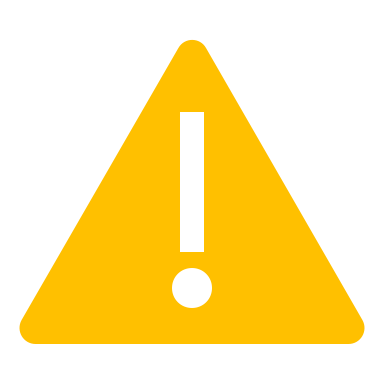 FAIBLESSES
Opportunité Une
Deux
Trois
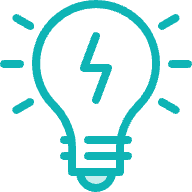 OPPORTUNITÉS
Menace Une
Deux
MENACES